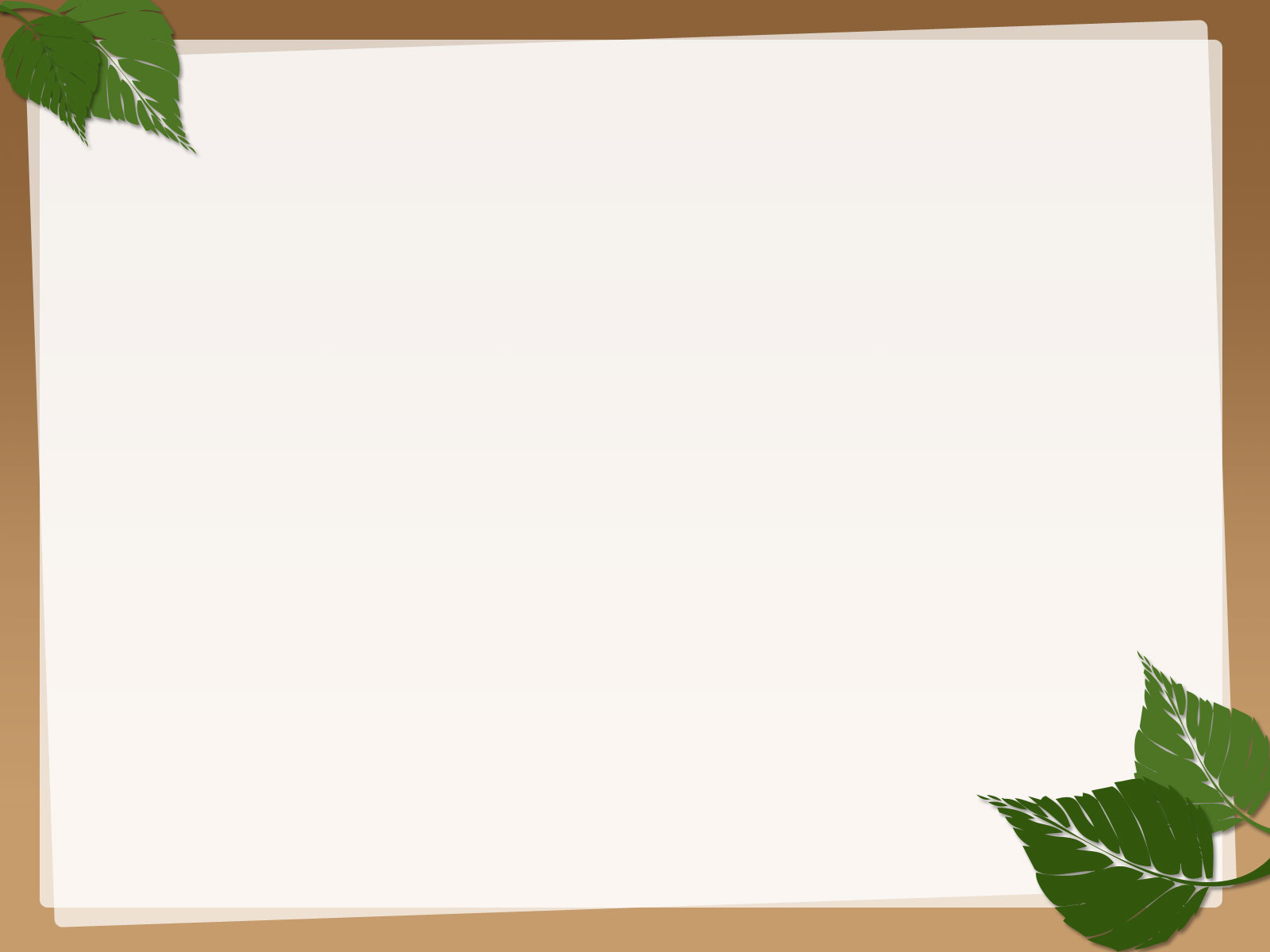 Bài 5: BẢO VỆ SỨC KHỎE KHI DÙNG MÁY TÍNH
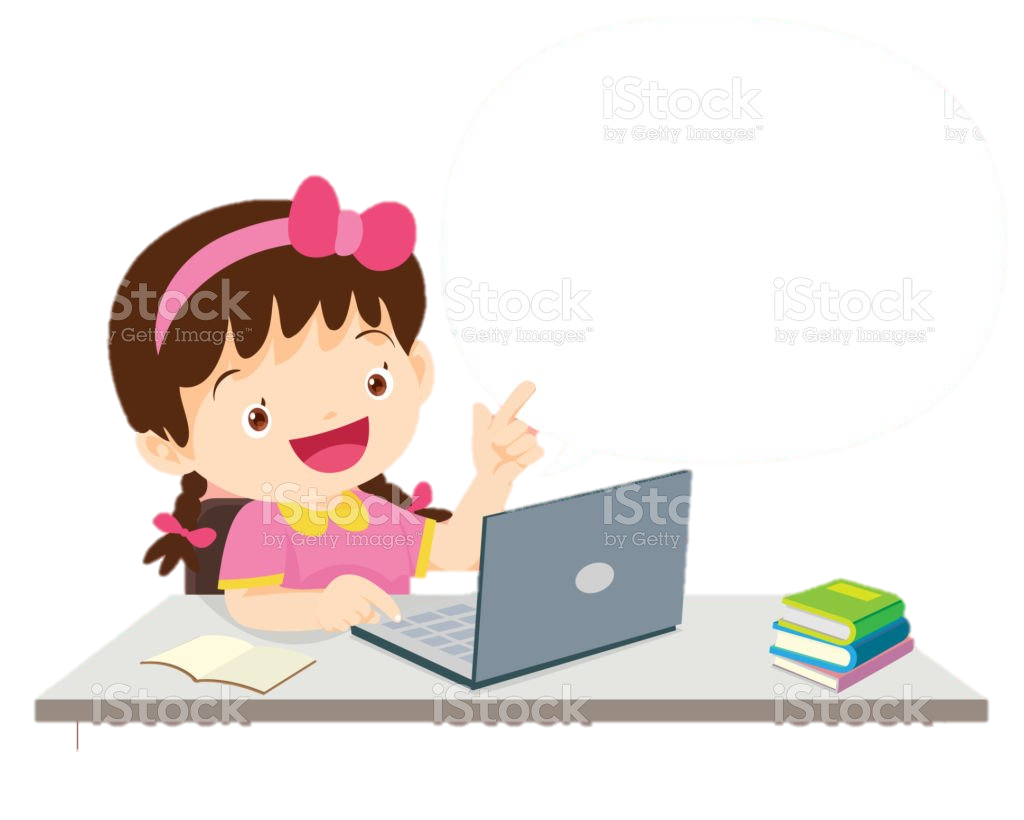 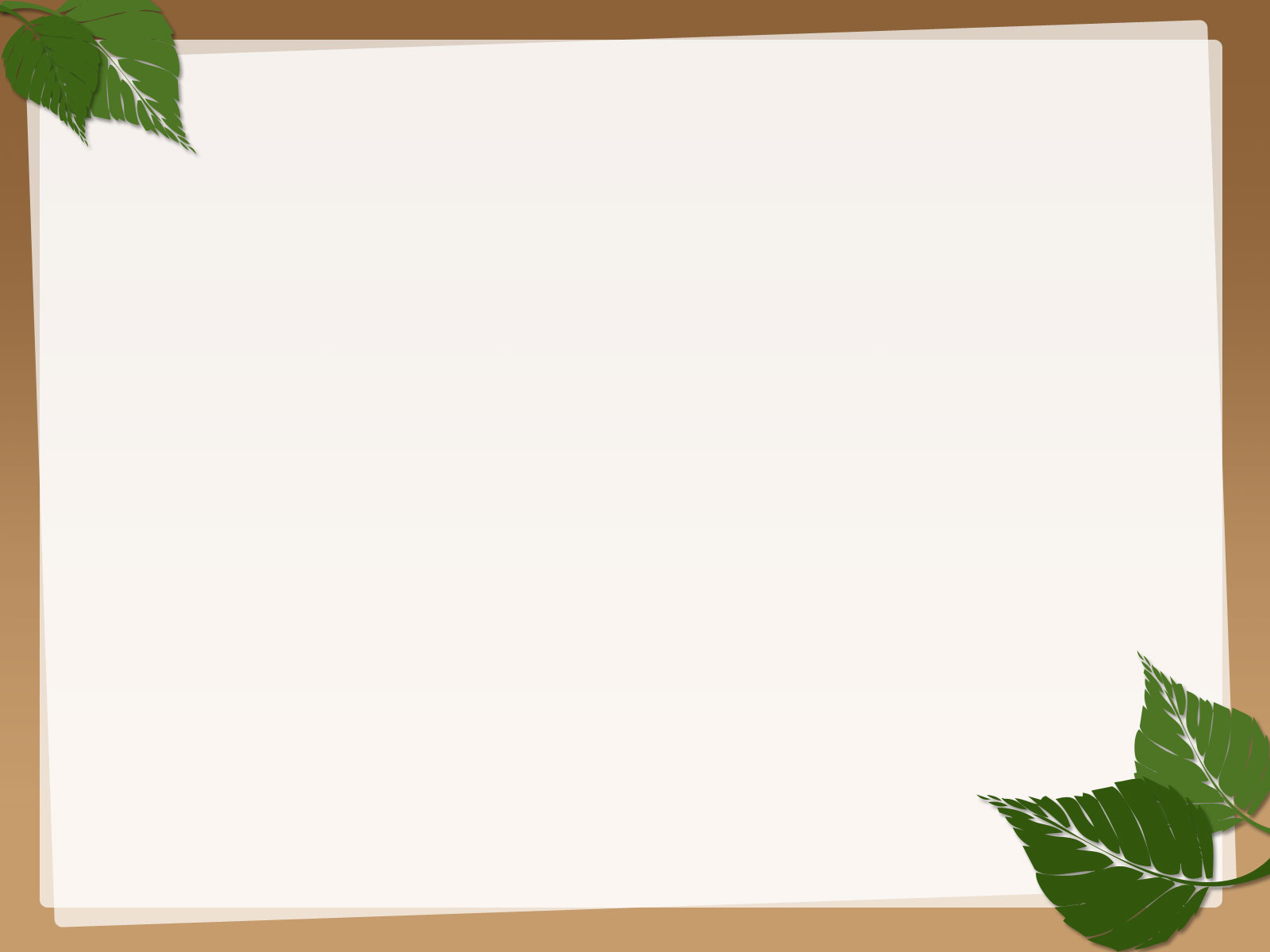 Mục tiêu bài học
Biết ngồi đúng tư thế khi làm việc với máy tính.
Nhận ra và nêu được tác hại của của tư thế ngồi sai khi làm việc với máy tính hoặc sử dụng máy tính quá thời gian quy định cho lứa tuổi.
Biết vị trí phù hợp của màn hình với mắt và nguồn sang trong phòng.
Biết thực hiện quy tắc an toàn về điện, có ý thức đề phòng tai nạn về điện khi sử dụng máy tính.
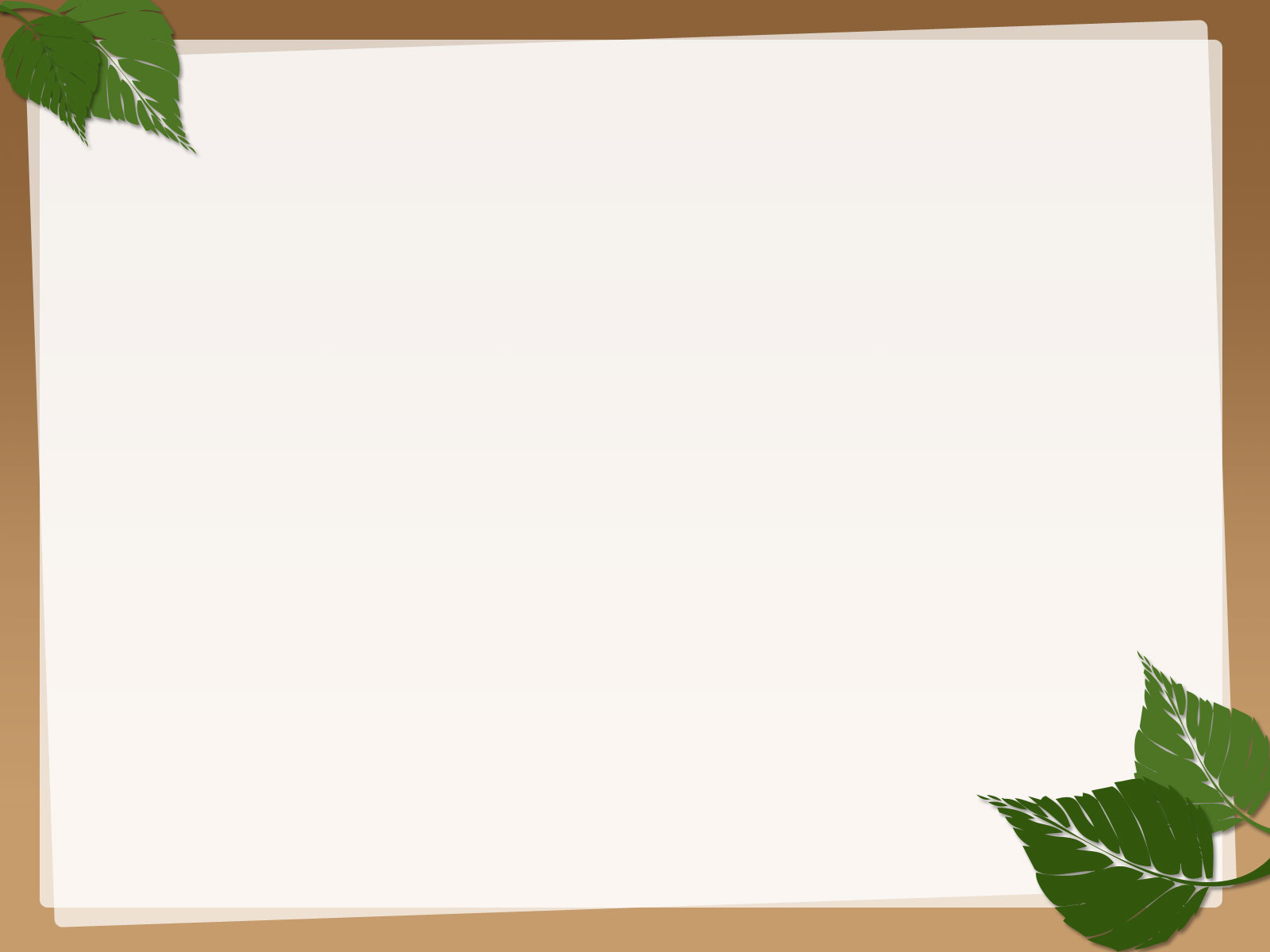 Khởi động
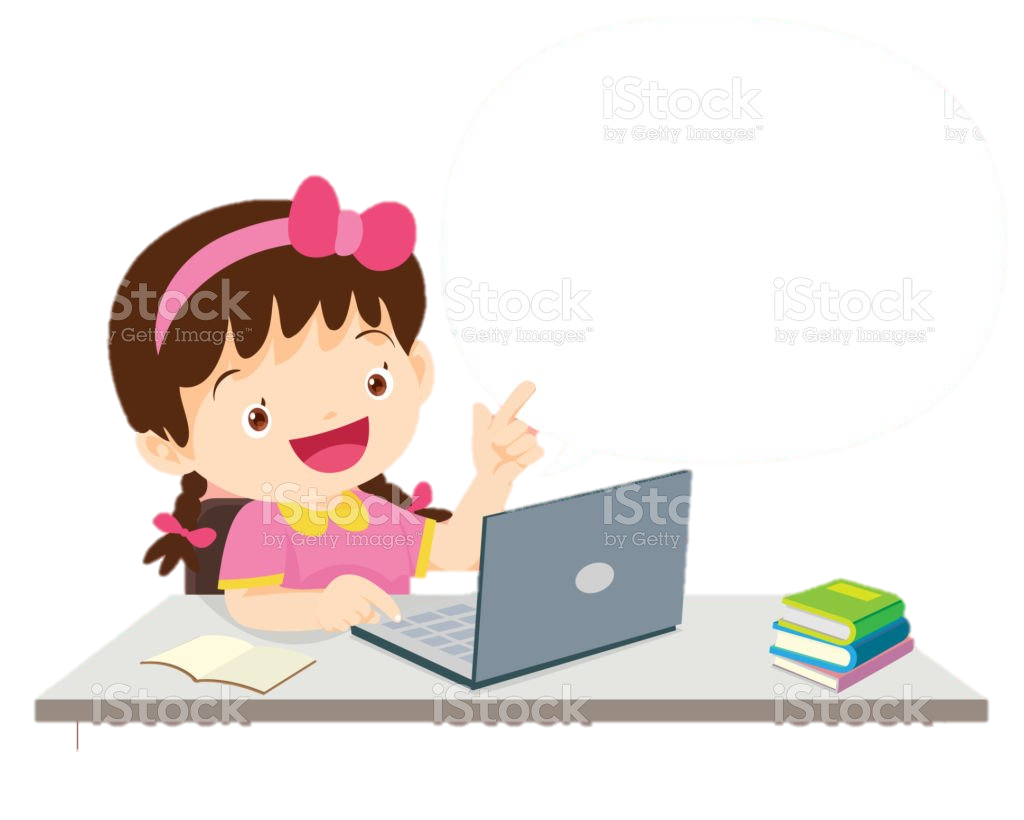 Khi dung máy tính, nếu em nhìn sát vào màn hình hoặc ngồi quá lâu thì có thể gây hại cho sức khỏe như thế nào?
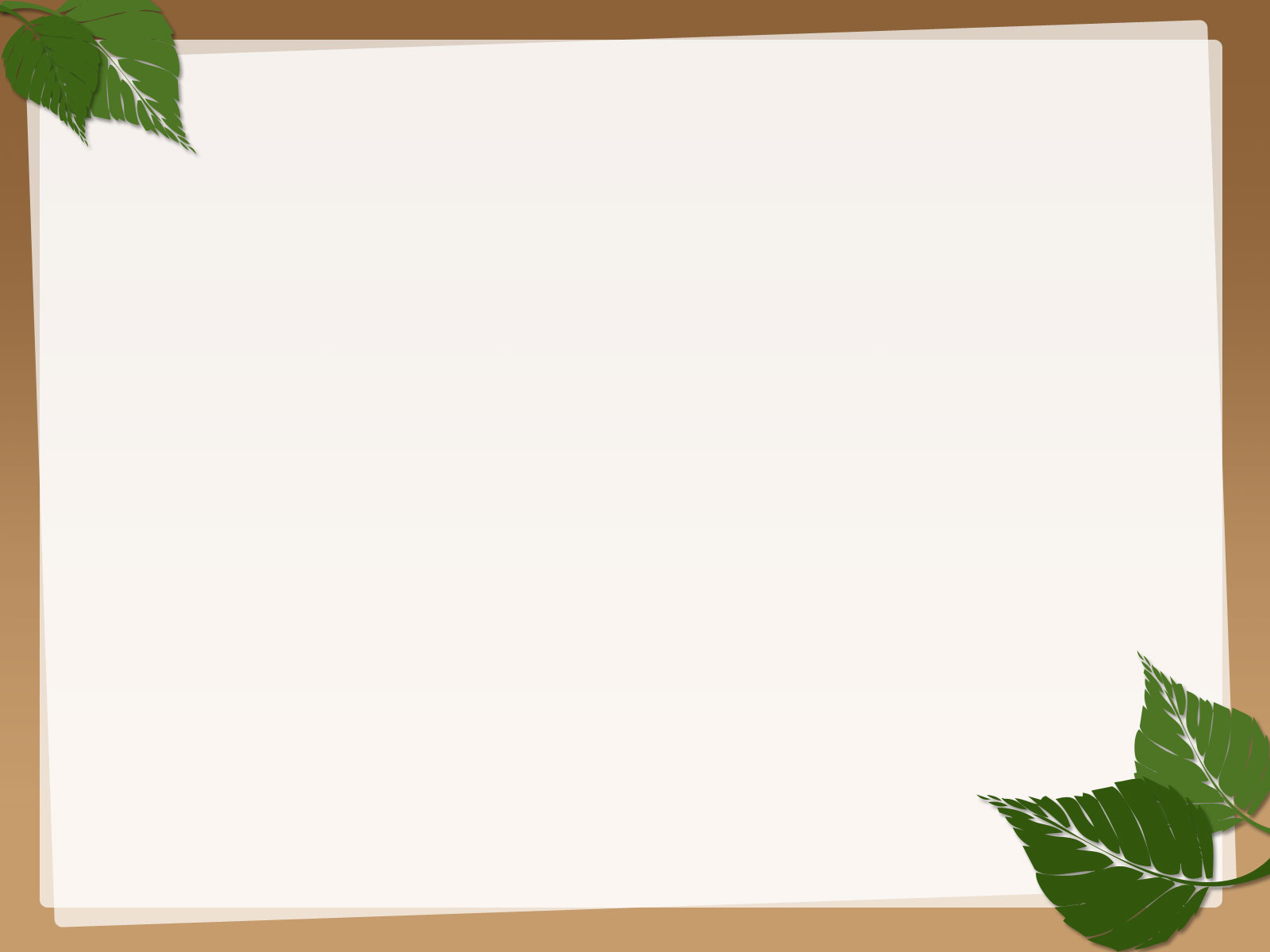 KẾT LUẬN
Khi làm việc với máy tính:
Lưng thẳng;
Đạt bàn phím thẳng giữa mắt và màn hình;
Hai bàn tay đặt nhẹ lên bàn phím, tay thả lỏng thoải mái;
Mắt ngang tầm màn hình và nên giữ khoảng cách tới màn hình từ 50 cm đến 80 cm;
Chỗ ngồi đủ ánh sang, nguồn sang không chiếu thẳng vào màn hình hoặc vào mắt.
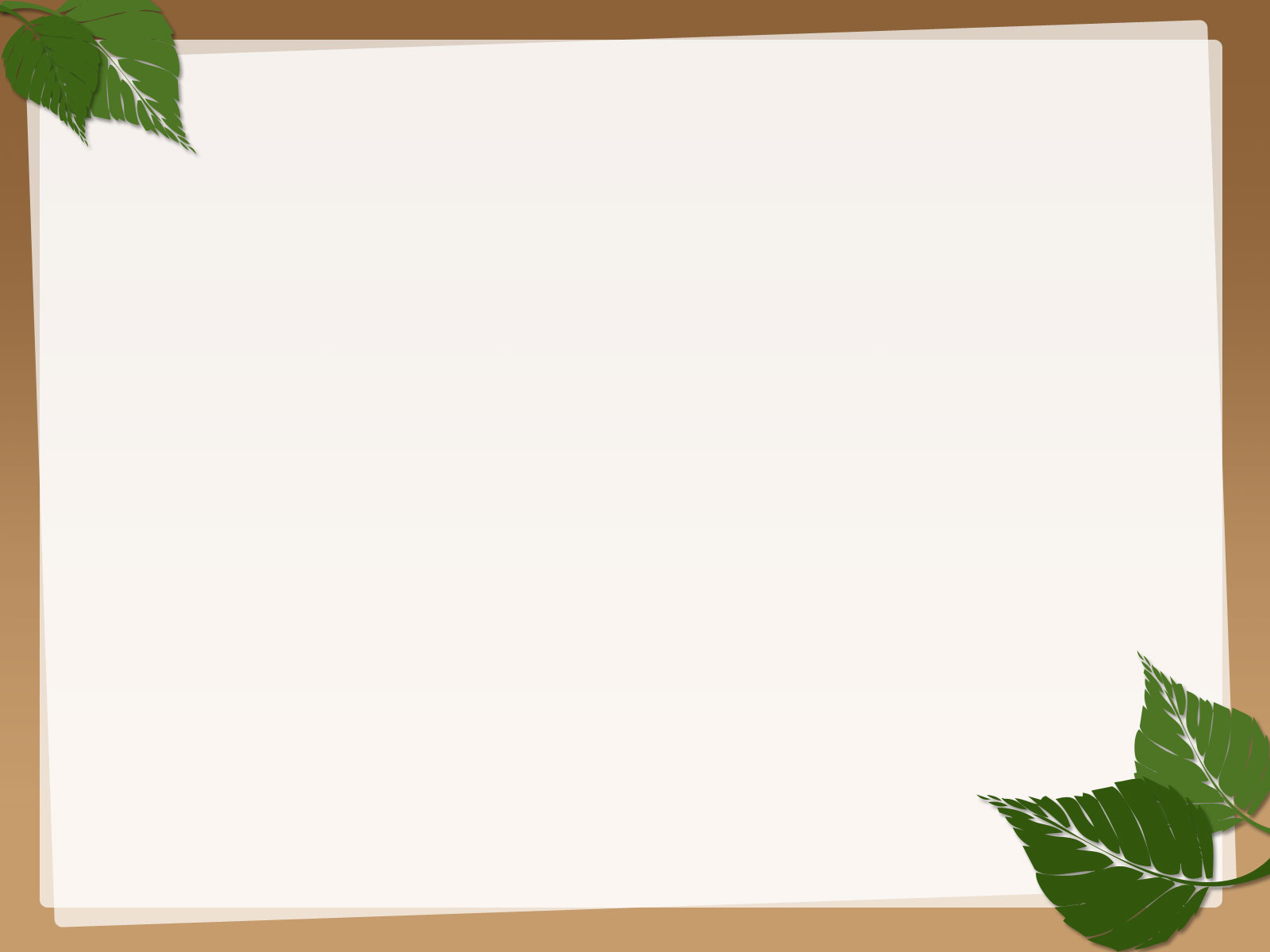 KẾT LUẬN
Tác hại ngồi sai tư thế khi làm việc với máy tính:
Gây ra bệnh về cột sống và mắt;
Dùng máy tính quá lâu sẽ gây hại về sức khỏe như giảm thị lực, mỏi mệt. Sau mỗi lần sử dụng máy tính khoảng 30 phút, cần nghỉ giải lao từ 5 đến 10 phút.